Opakovanie:
Rozdiel medzi vodičom a káblom
Označenie kábla CYKY (CYKY  J  3 x 1,5)
Pravidlá pre inštaláciu vodičov pod omietku 
Pravidlá pre inštaláciu vodičov na omietku
Zapojenie vodičov do zásuvky, farebné označenie vodičov, pomenovanie vodičov
Pomenuj nasledovné značky:
Cieľ: nadobudnúť zručnosť pri zapájaní elektrických obvodov
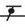 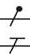 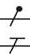 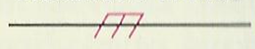 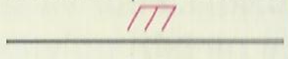 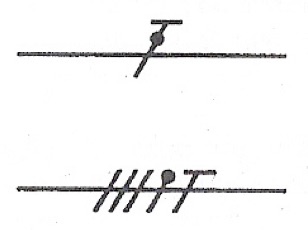 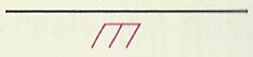 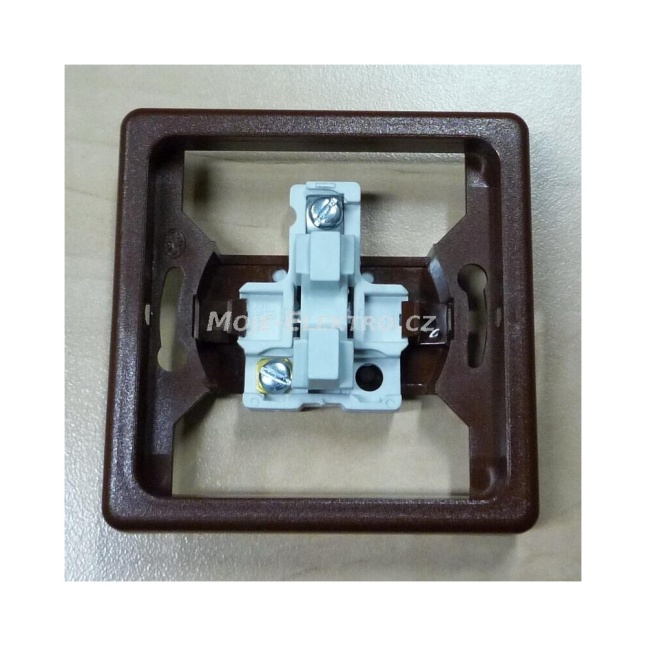 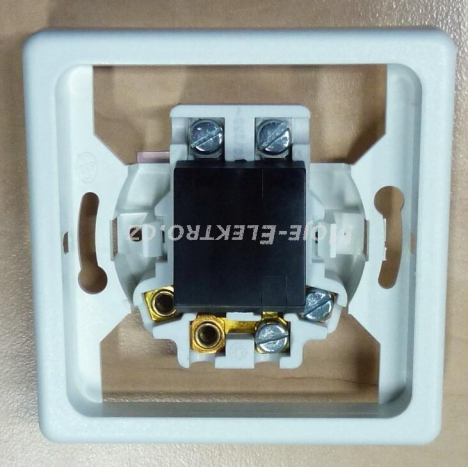 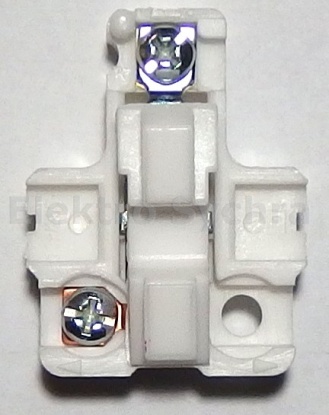 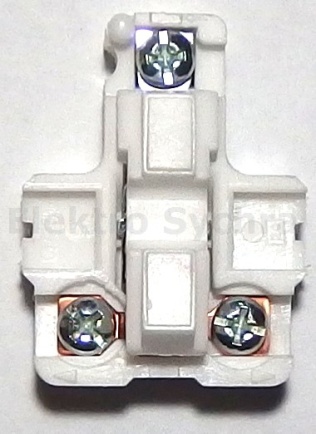 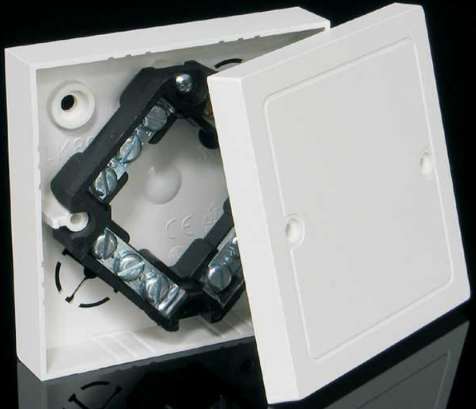 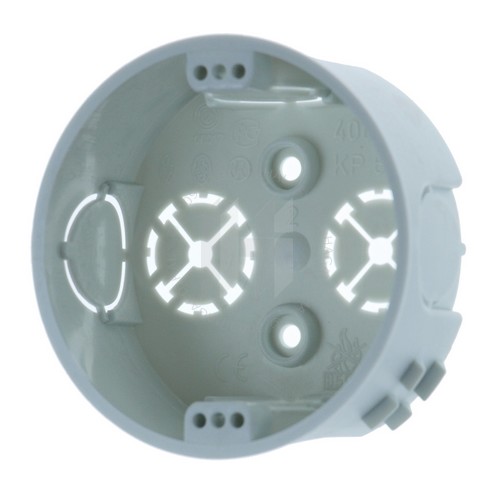 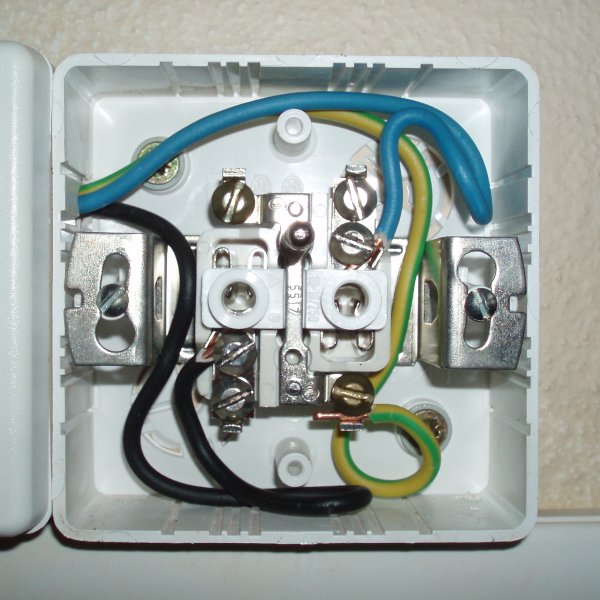 7. Pomenuj nasledovné súčiastky:
Učebný materiál na www.majstrissmt.eu
Pomenuj nasledovné prepínače a popíš ich použitie
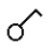 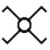 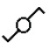 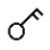 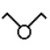 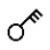 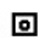 Vypínač č.1  
Používa sa na ovládanie jedného svetla z jedného miesta, čiže je jednopáčkový a samozrejme najpoužívanejší pre ovládanie svetla v miestnostiach kde sa vchádza jednými dverami ako väčšina izieb v bytoch a domoch.
Použitie: izby, komory, záchody, šatníky...
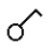 Vypínač č.6
Používa sa na ovládanie jedného svetla z dvoch miest, nazýva sa taktiež chodbový alebo schodiskový vypínač. Elektrikári ho môžu nazývať aj ako striedavý, alebo aj prepínač. Schodiskový systém umožňuje rozsvietiť jedno svetlo prvým vypínačom a zhasnúť to isté svetlo druhým vypínačom. Tento vypínač je jednopáčkový a dá sa zapojiť aj ako vypínač č.1.
Použitie: chodby, schodiská, haly...
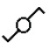 Vypínač č.5
Je dvojpáčkový vypínač, ktorý ovláda dve svetlá z jedného miesta. Nazýva sa aj sériový alebo lustrový vypínač, používa sa najmä v obývačkách, kúpeľniach alebo halách. Dá sa ľudovo povedať, že sú to dva vypínače č.1 v jednom vypínači.
Použitie: obývačky, kúpeľne, záchody...
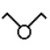 Vypínač č.7
Jednopáčkový vypínač, ktorý sa používa iba v schodiskových systémoch, keď chceme jedno svetlo ovládať z viac ako dvoch miest ( 2x vypínač č.6 ) treba ho zaradiť vždy medzi vypínače č.6. Nazýva sa aj krížový, pre funkčnosť schodiskového vypínača sa musí dodržať táto rovnica: č.6 –  č.7 – č.6, alebo č.6 – č.7 – č.7 – č.7 – č.6, takže vypínač č.6 musí byť vždy na koncoch a medzi nimi musia byť len vypínače č.7.
Použitie: chodby, schodiská, haly...
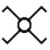 Vypínač č.2
Tento jednopáčkový vypínač je vlastne dvojpólový, pretože zapína a rozpína dva kontakty zároveň. Je to ako keby boli dva nezávislé vypínače č.1 v jednom vypínači pod jedným krytom spoločne ovládané. Vyznačujú sa vyššou prúdovou zaťažiteľnosťou 16 alebo 20A, kvôli ich použitiu najmä pri vypínaní varnej dosky alebo sporáka. Tieto vypínače sa odlišujú označením polohy páčky nulou a jednotkou.
Použitie: varné dosky, sporáky...
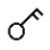 Vypínač č.3
Je vlastne obdoba vypínača č.2 len s tým rozdielom, že spína a rozopína tri kontakty alebo fázy.
Použitie: varné dosky, sporáky, zásuvky...
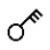 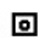 Tlačidlo
Je jednopáčkový vypínač č.1, ktorý sa vracia pomocou strunky do východiskovej polohy. Používa sa na zopnutie spotrebičov, ktorým stačí impulz na ich chod ako napríklad zvončeky,  žalúzie, ventilátory, automaty, časovače. Existuje viac druhov tlačidiel, dvojpáčkové, rozpínacie, podsvietené alebo s piktogramami.
Použitie: zvončeky, osvetlenie spoločných priestorov, časované ventilátory, brány, žalúzie...
BHP – zapájanie elektrických obvodov:
 učebňu navštevovať v montérkach
 bezpečné napätie pri montáži
 nevytvárať úmyselné skraty 
 práca s pracovnými pomôckami na prácu určenými
 pripájať sa len  na určené miesta
 každý má svoje pracovisko
 neotvárať kryt na stykačovej skrini a na rozvádzači
 dodržiavať prestávky, zdržiavať sa vo vestibule
 neničiť školský majetok a pracovné pomôcky
 upratať pracovisko
Realizované  zapojenie:
Zapojenie: Ovládanie žiarovky z jedného miesta
Použitý vypínač: jednopólový vypínač
Zapojenie bez svorkovacej krabice
Zapojenie so svorkovacou krabicou
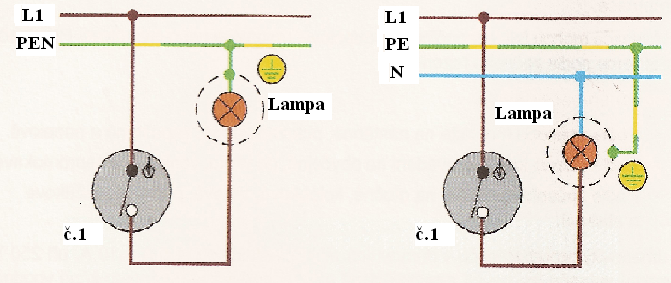 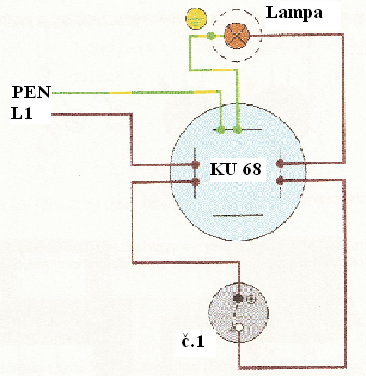 Značka pre jednopólový vypínač
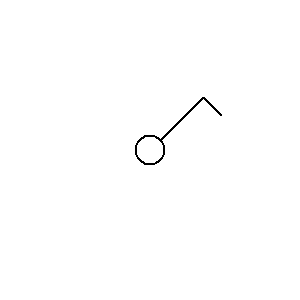 Svorkovacia krabica = venček
Prehľadová schéma
Podrobná schéma
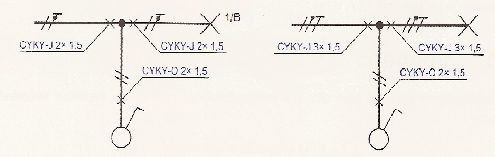 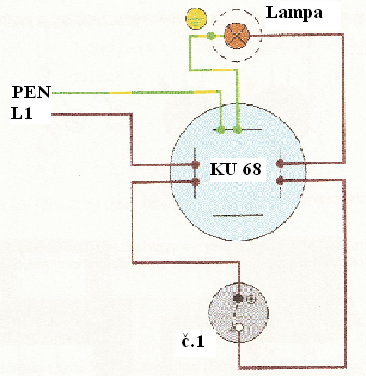 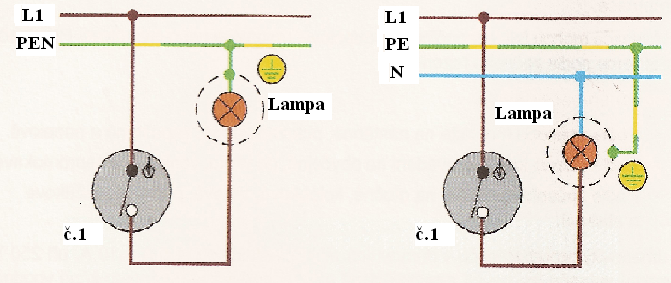 Zapojenie v sieti TNS:
Realizované  zapojenie:
Zapojenie: Ovládanie žiarovky z dvoch miest
Použité prepínače: striedavý prepínač
Zapojenie bez svorkovacích krabíc:
Zapojenie so svorkovacími krabicami:
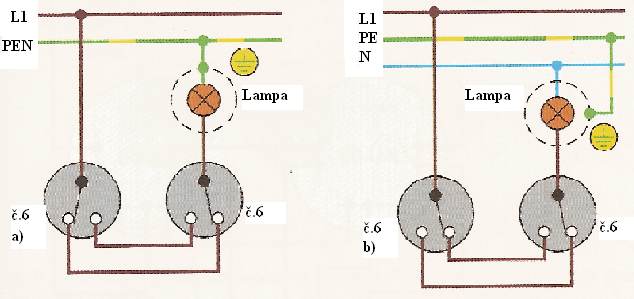 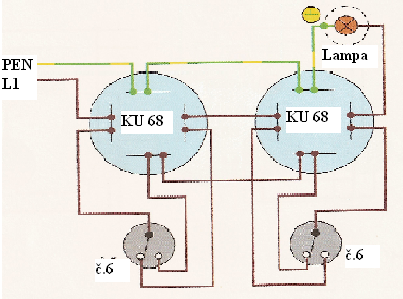 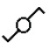 Svorkovacia krabica = venček
Značka pre striedavý prepínač
Prehľadová schéma
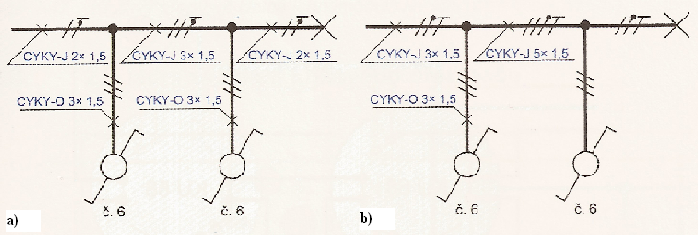 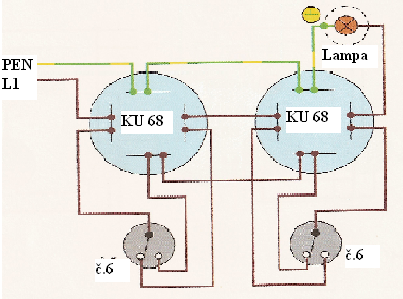 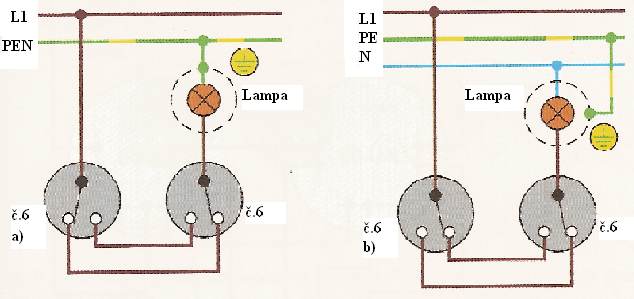 Zapojenie v sieti TNS:
Podrobné schémy
Zapojenie v sieti TNC  a TNS
Popis zapojenia: Ovládanie žiarovky z 3 miest
Použité prepínače: striedavý 2x a krížový 1x
Sieť TNC
Sieť TNS
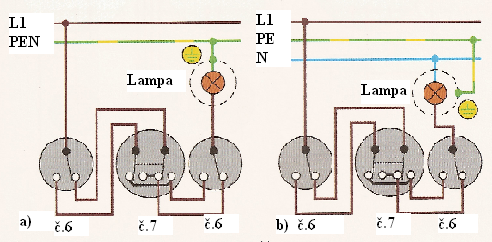 PEN = kombinovaný vodič, plní funkciu neutrálneho vodiča a ochranného vodiča
PE = ochranný vodič
N = neutrálny vodič
Zapojeie v sieti TNC – podrobná schéma
Popis zapojenia: Ovládanie žiarovky z 3 miest pomocou svorkovacích krabíc
Použité prepínače: striedavý 2x a krížový 1x
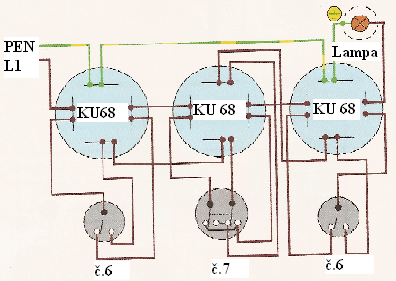 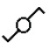 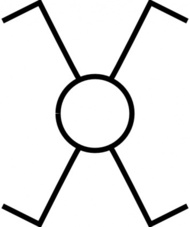 Striedavý prepínač
Krížový prepínač
Prehľadové schémy zapojenia pre ovládanie žiarovky z  3 miest
Sieť TNC
Sieť TNS
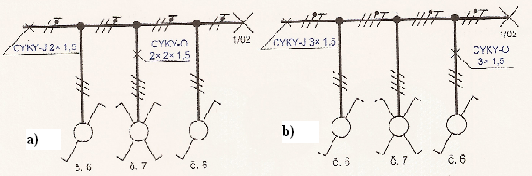 Krížový prepínač
Striedavý prepínač
Domové  spínače delíme:

 podľa spôsobu montáže na nástenné, polo zapustené, zapustené
 podľa stupňa krvtia a prevedenia na obyčajné, do vlhka, vonkajšie a vodotesné
 podľa spôsobu ovládania na otočné, kolískové, ťahové, páčkové, tlačidlové a stláčacie
Menovitý prúd spínačov v domových elektroinštaláciách je 6A a 10A, pri 250V.
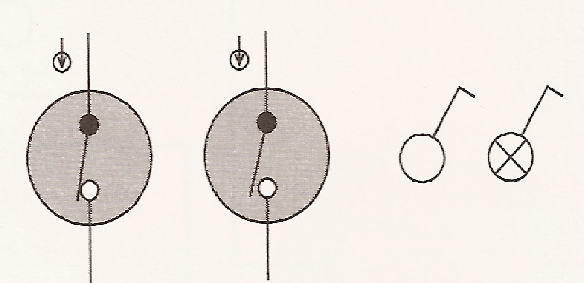 Jednopólový vypínač
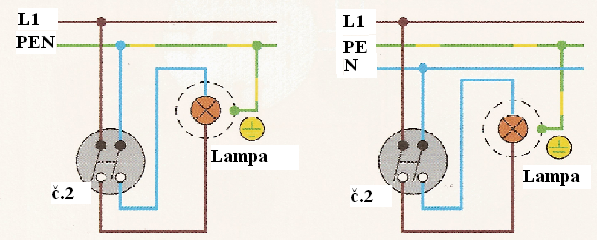 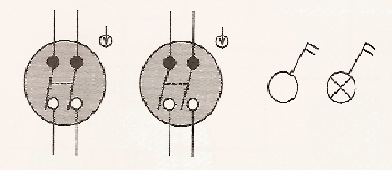 Dvojpólový vypínač
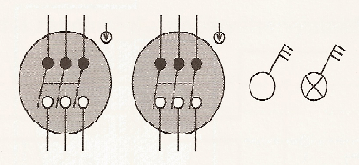 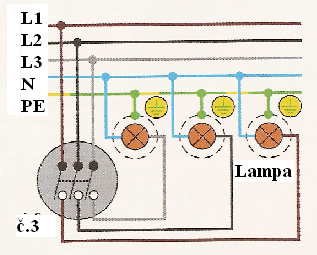 Trojpólový vypínač
Striedavý prepínač
Krížový prepínač
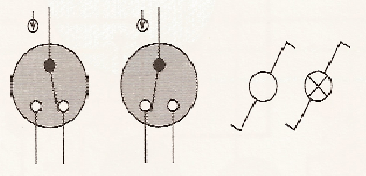 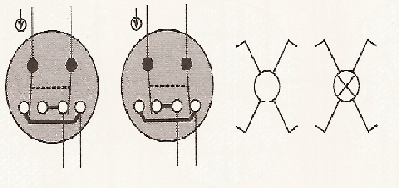 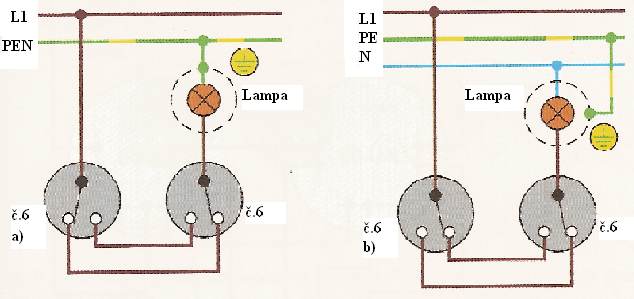 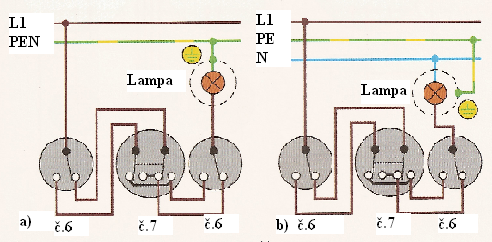 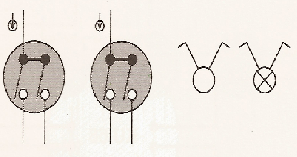 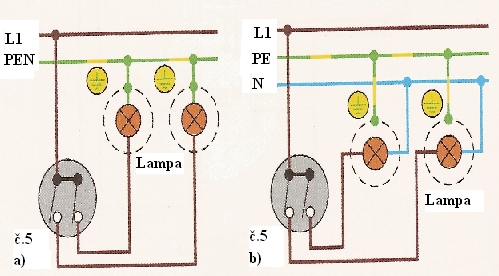 Sériový vypínač
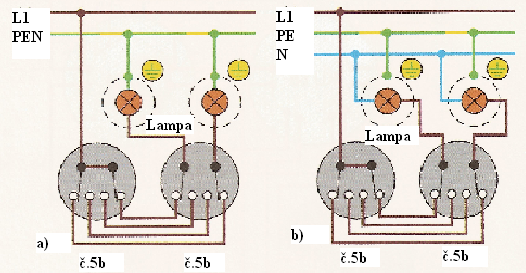 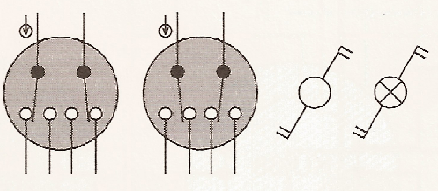 Dvojitý striedavý prepínač
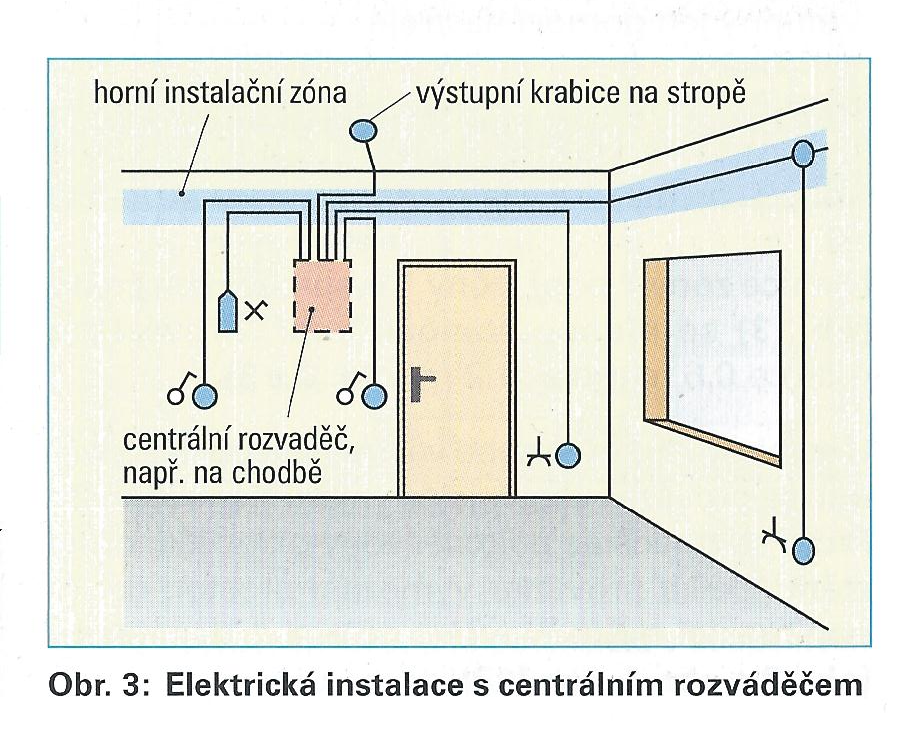 Použitie rozvodných krabíc
Inštalácia s centrálnym rozvádzačom
Inštalácia so spojovacími krabicami
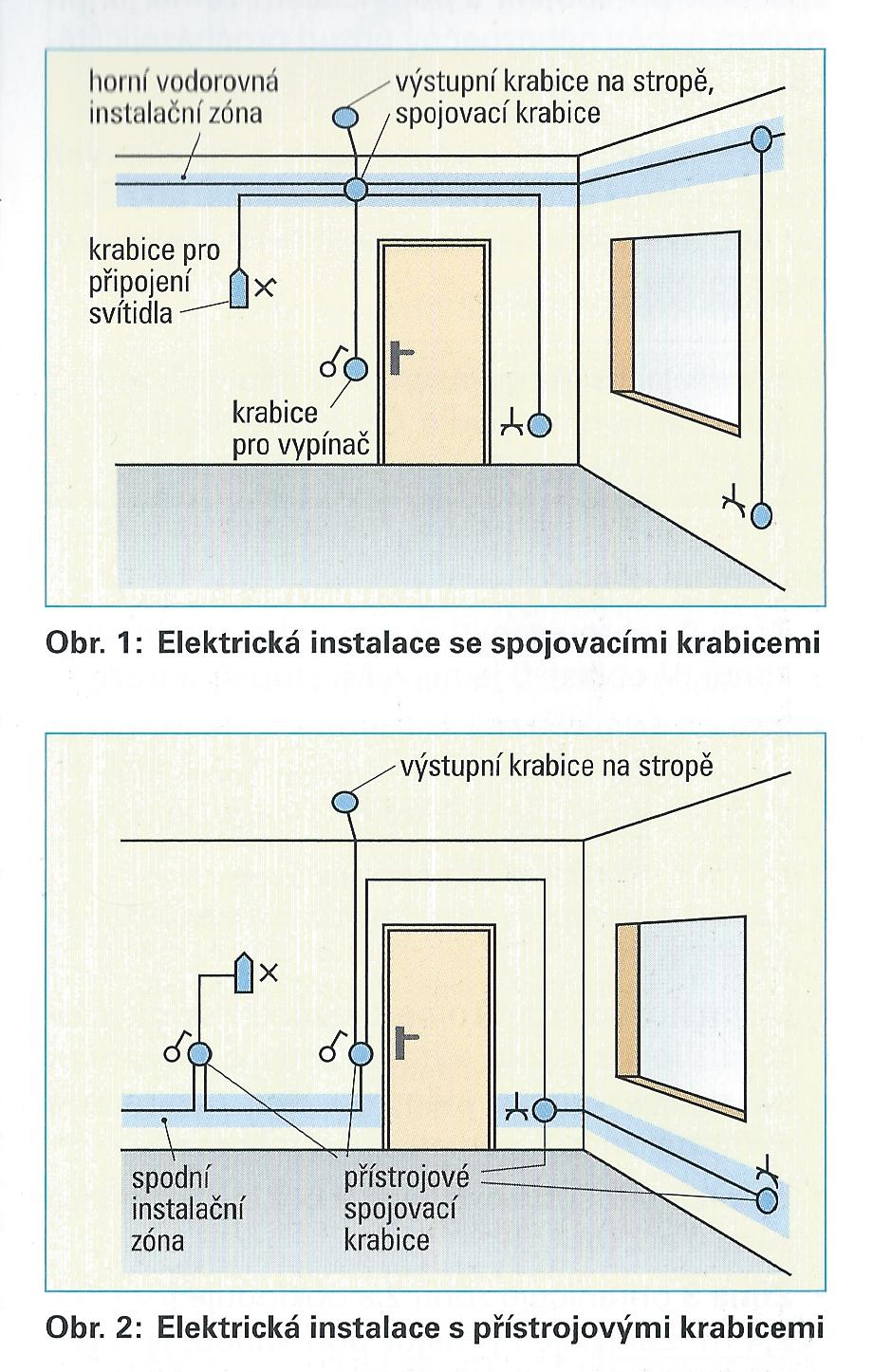 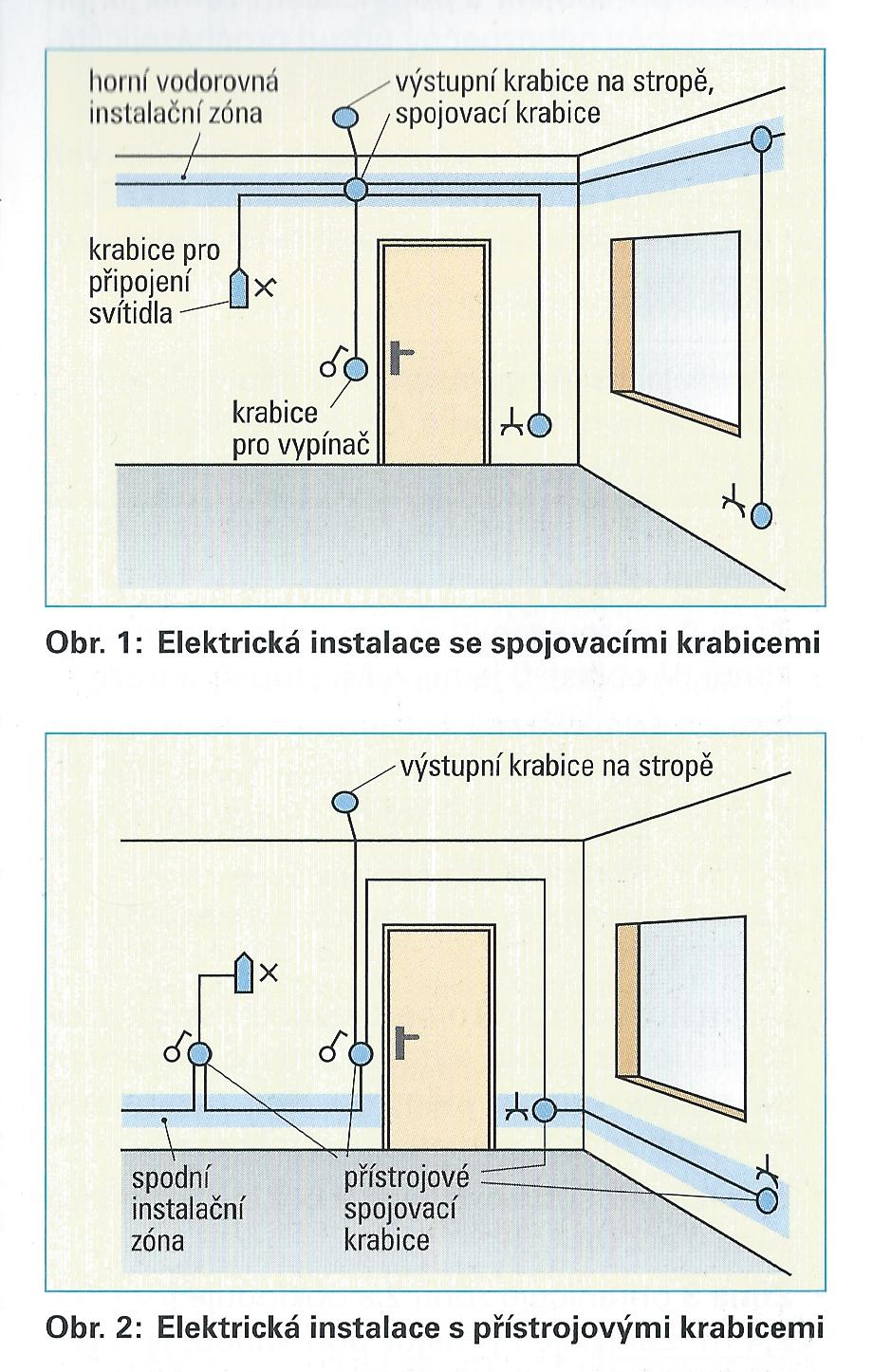 Inštalácia s prístrojovými krabicami
Škatule rozdeľujeme:
Podľa účelu na :
 prístrojové KP 68, 
 odbočné KO, 
 univerzálne KU (môžu sa spájať), 
 rozvodné KR 68 (97)

Podľa tvaru na:
 kruhové, 
 štvorcové, 
 obdĺžnikové

Podľa hĺbky na:  
 polo hlboké, 
 hlboké

Podľa utesnenia na :
 obyčajné, 
 utesňovacie

Podľa materiálu:
  z termoplastov (samozhášacie), 
  hliníkové, 
 pancierové atd.
Škatuľové rozvodky:
Sú osadené vo svorkovnici (štvorpólové alebo päťpólové)

Typy rozvodových škatúľ:
 Bakelitová alebo plastová ACYDUR 16, 19, 29.
 Škatule KO 68,97, 125, 250.
 Škatuľa panelová štvorhranná jednoduchá alebo dvojitá zo svorkovnicou.
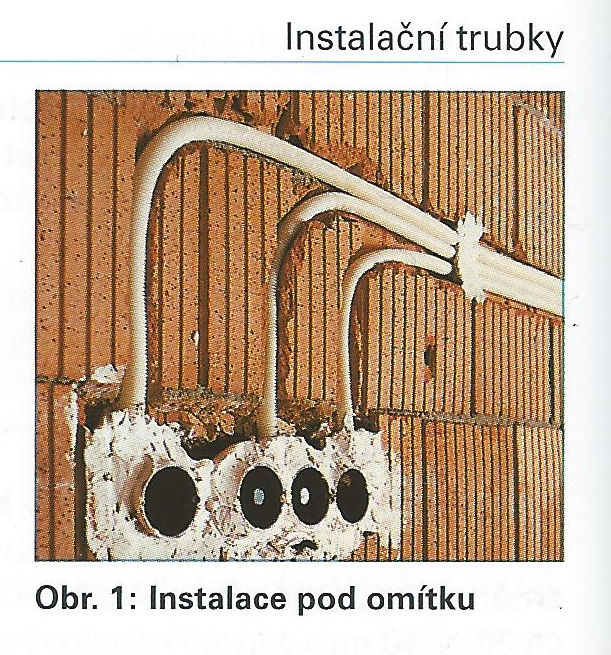 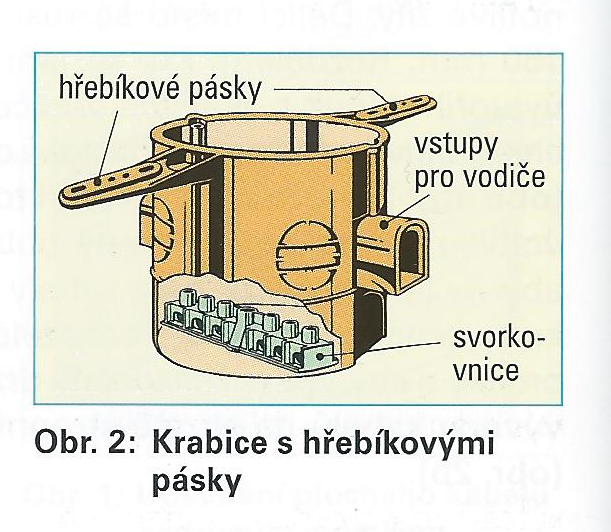 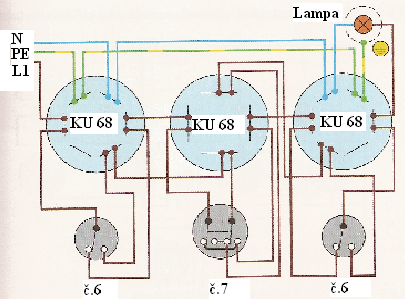 Prístrojová krabica KP:
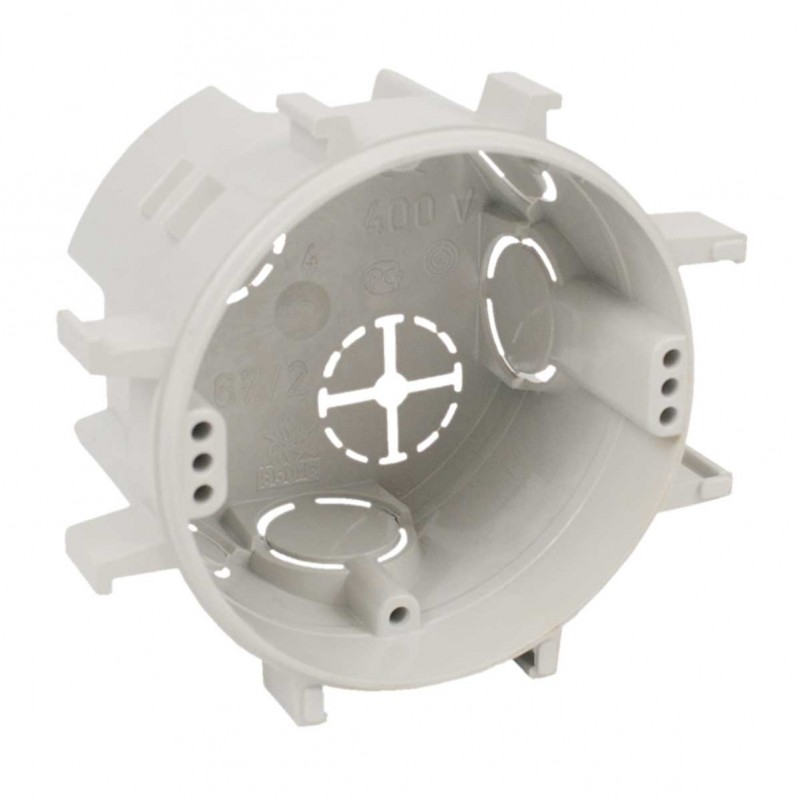 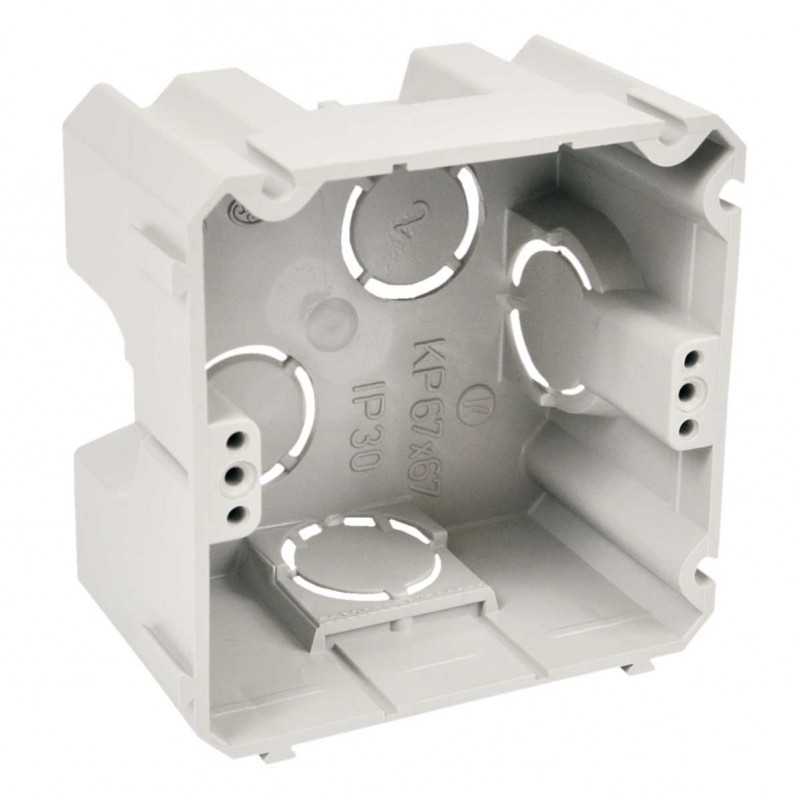 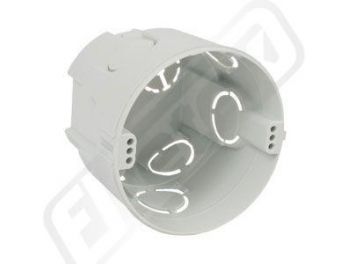 Obdĺžniková
Okrúhla, polohlboká
Hlboká
Odbočná krabica KO:
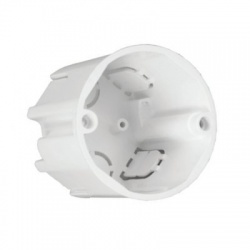 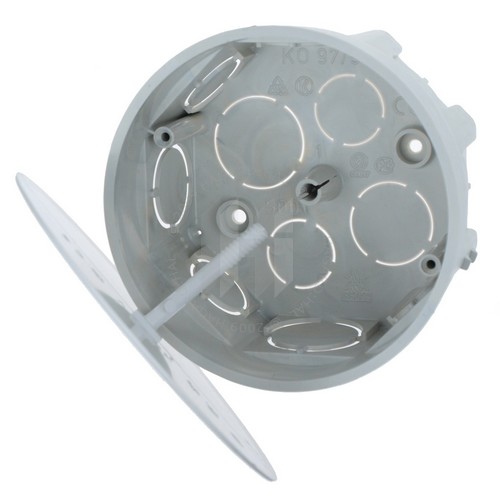 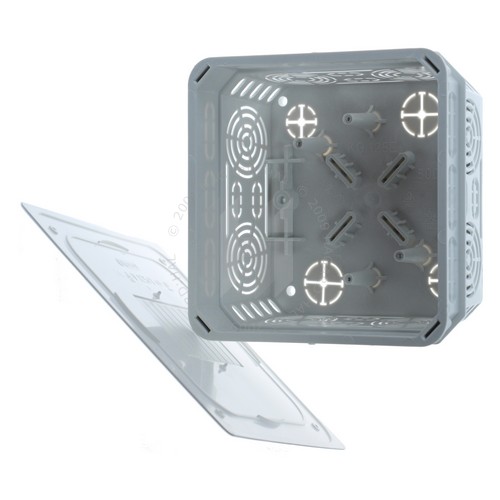 Krabica univerzálna KU
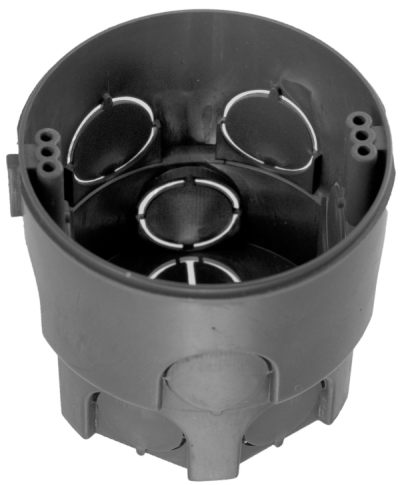 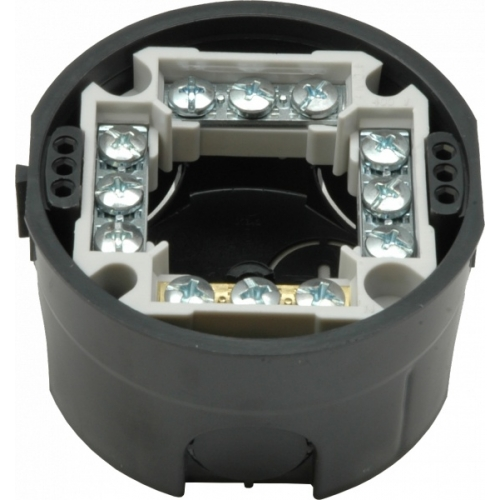 Krabica rozvodná KR
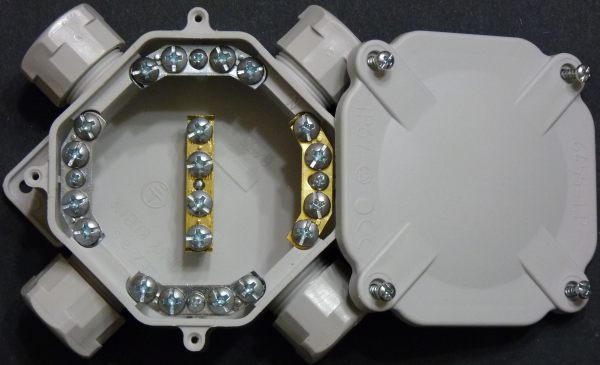 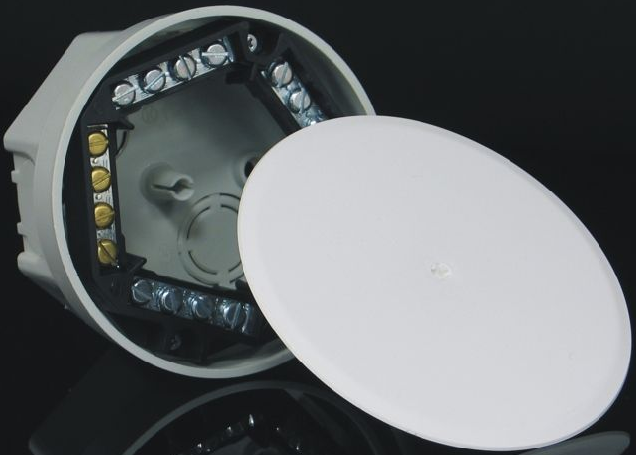 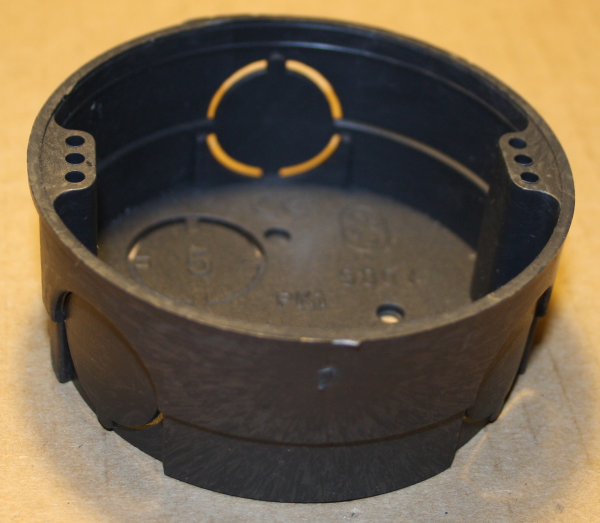 Elektroinštalačná krabica pod omietku prístrojová nízka
Elektroinstalačné krabice pod omietku, pre rozbočovanie
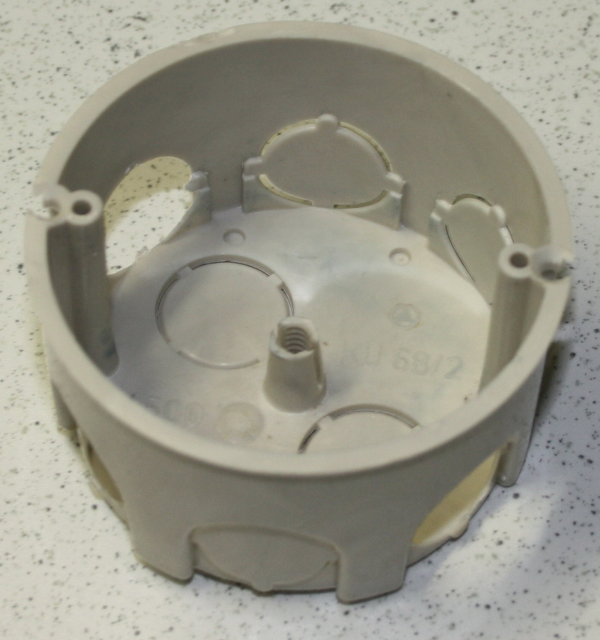 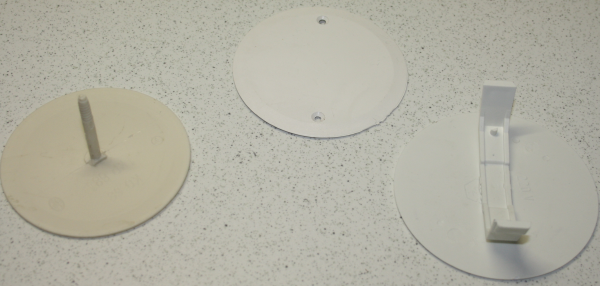 Viečka pre elektroinštalačné krabice: pre prišroubovanie, s trnom, s pružnými krídélkami
Elektroinstalačné krabice do dutých stien
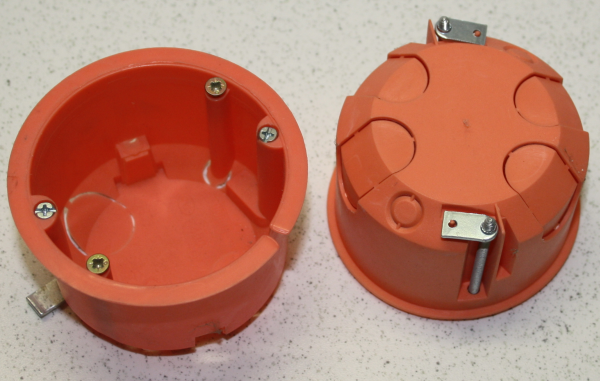 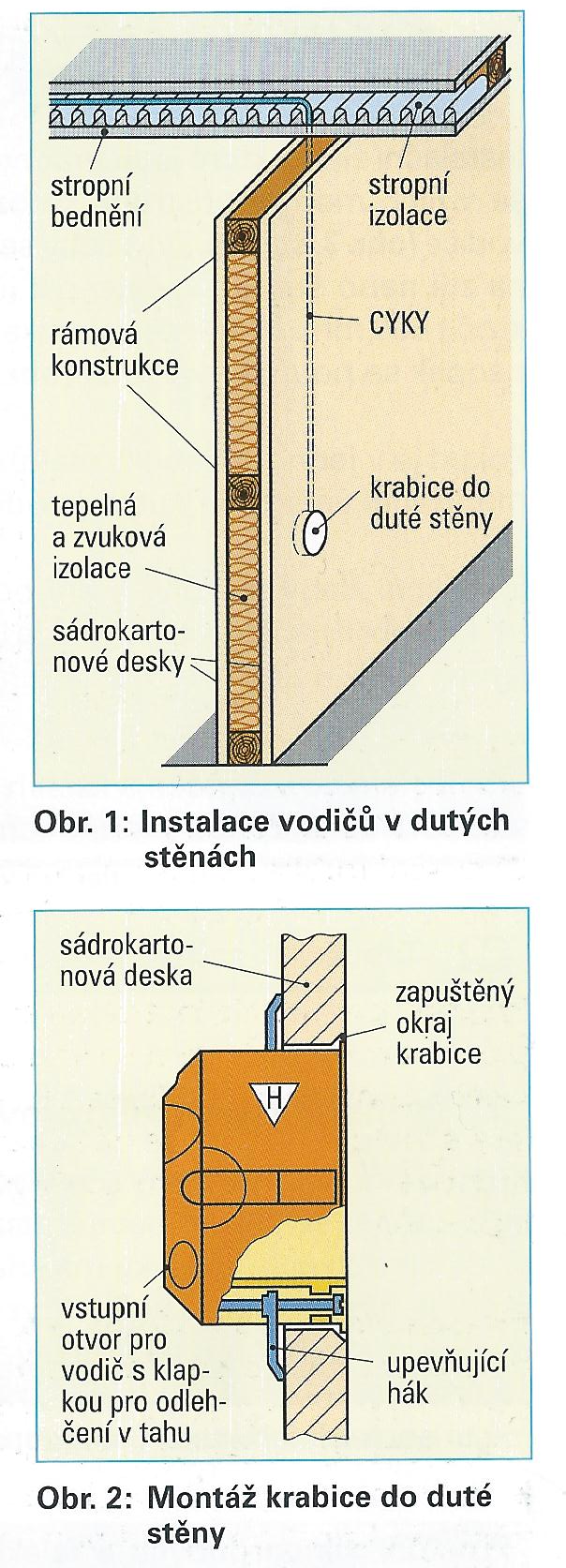 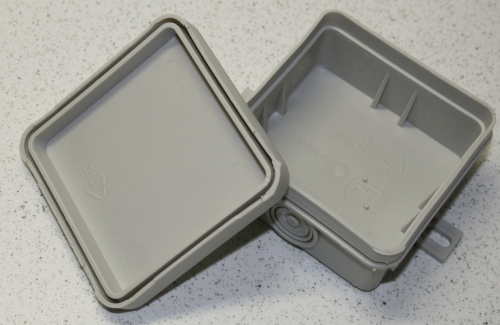 Krabica pre montáž na povrch, zaklapávacie viečko
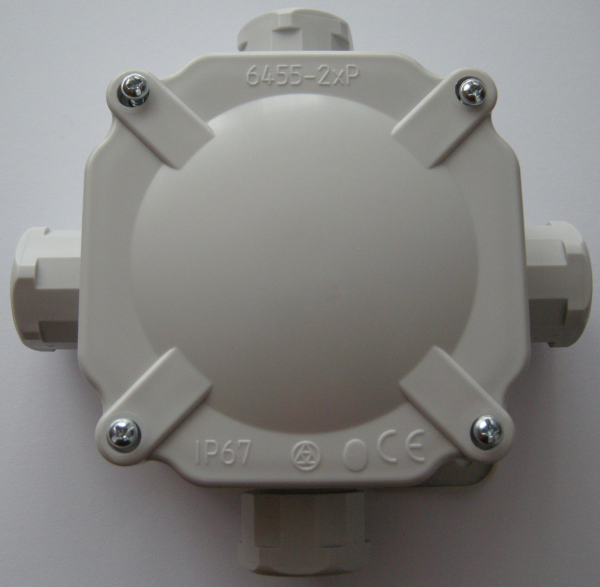 Krabice pre montáž na povrch so zvýšeným krytím(IP67)
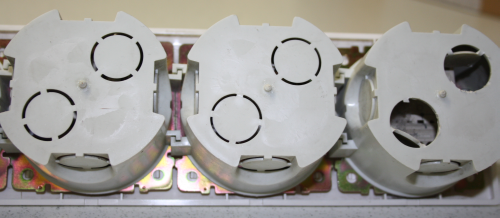 Spojovacie krabice pre viacnásobnú
 montáž prístrojov; 
pohlad „od steny"
Velká elektroinštalačná krabica pre vonkajšiu montáž
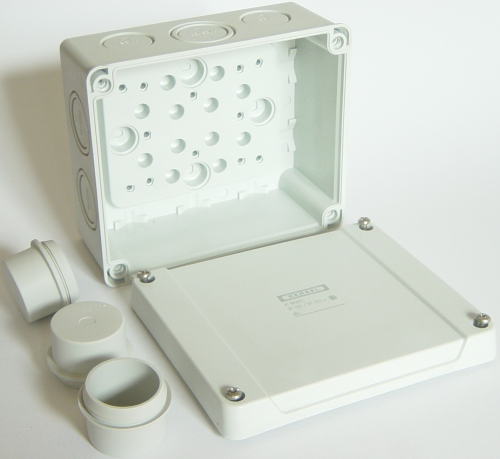 Krabica rozvodná - 6456-12 - 4P/16A/400V - 70x40mm - sivá
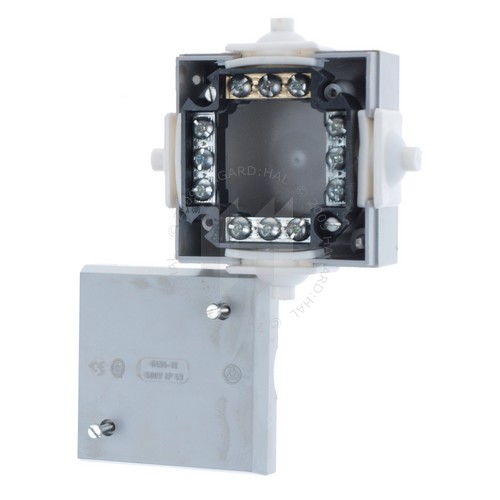 Materiál: PVCMax. prierez vodiča: 4,0 mm2Gumová prechodka: od 7,0 do 14,0 mm priemeru kábla aj s izoláciouKrabica obsahuje 4P svorkovnicu
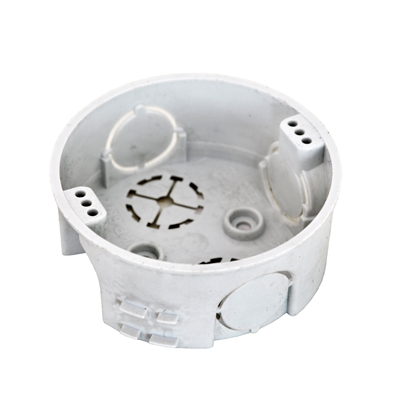 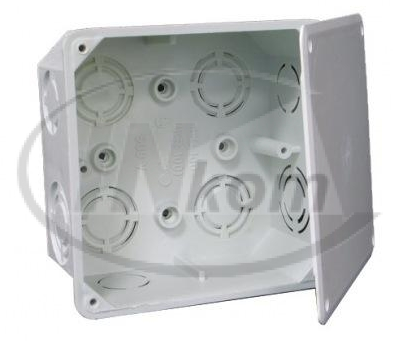 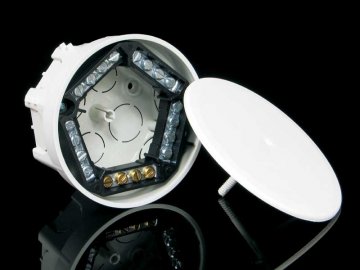 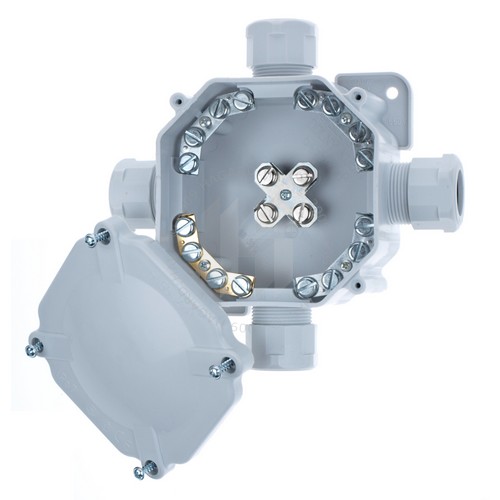 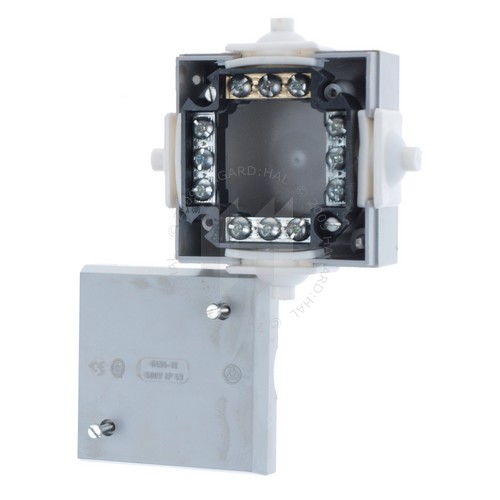 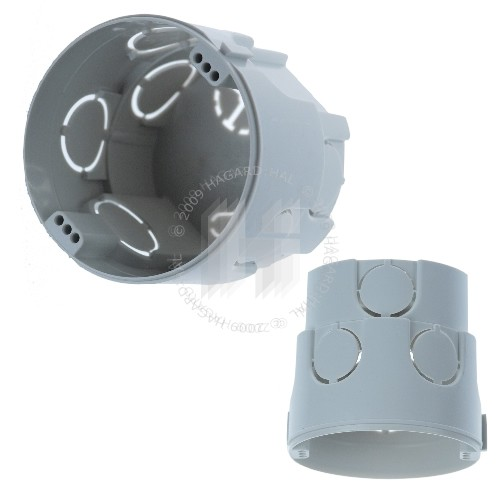 Zapojte pomocou rozvodných krabíc KR
1:
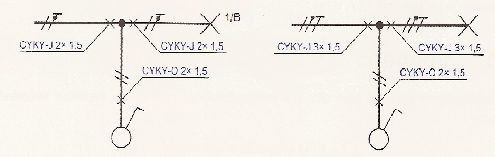 2:
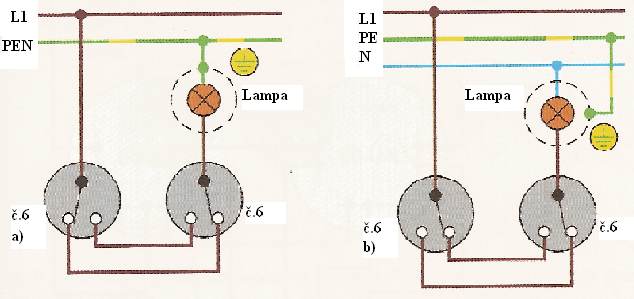 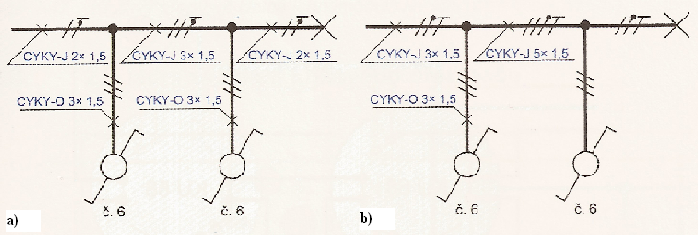 Zapojte pomocou rozvodných krabíc KR
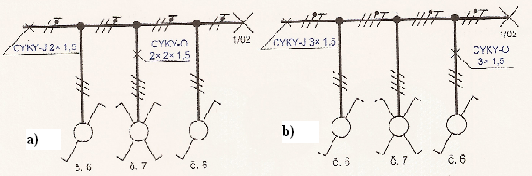 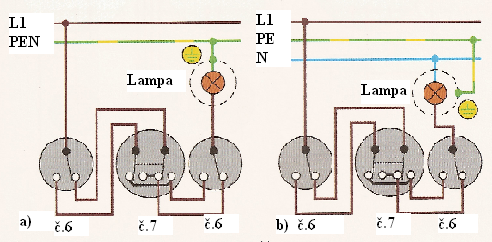 Zapojte v Multisime
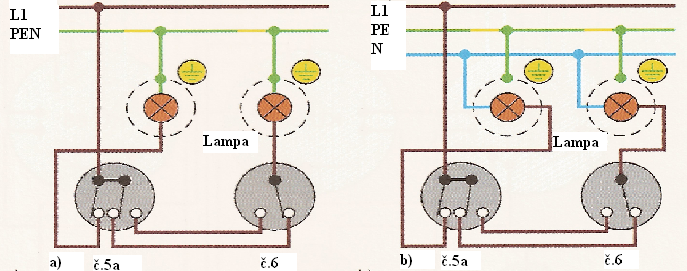 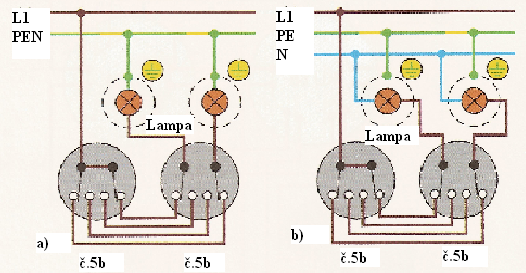 Rozšírenie spínaných miest
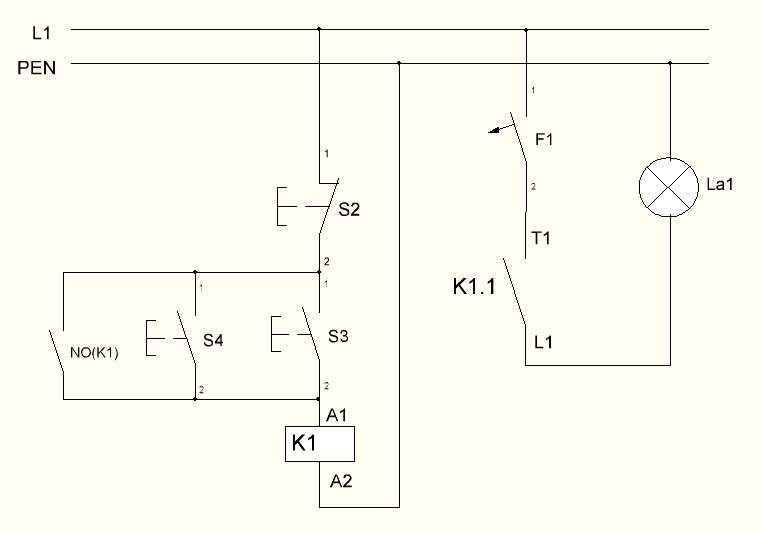 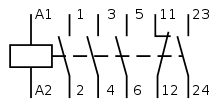 Zapojenie stykača
Zapojenie samodržného kontaktu
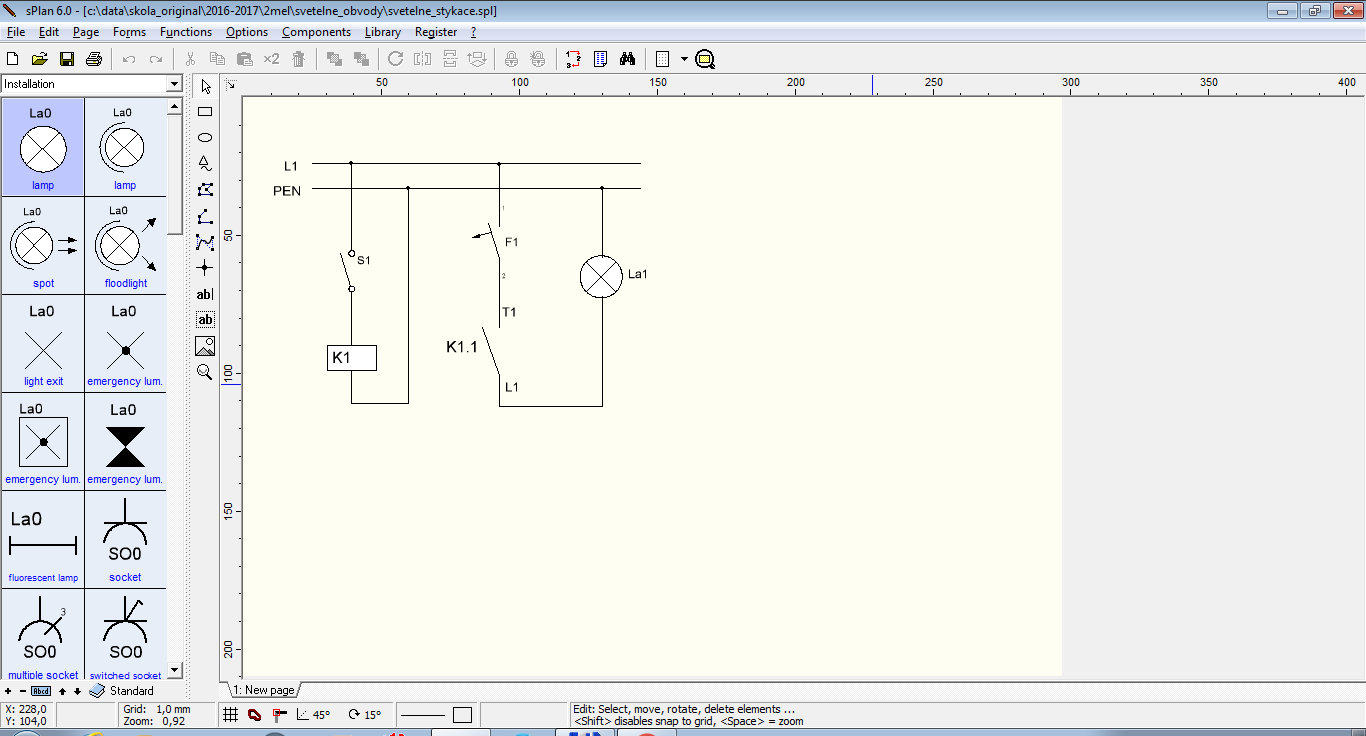 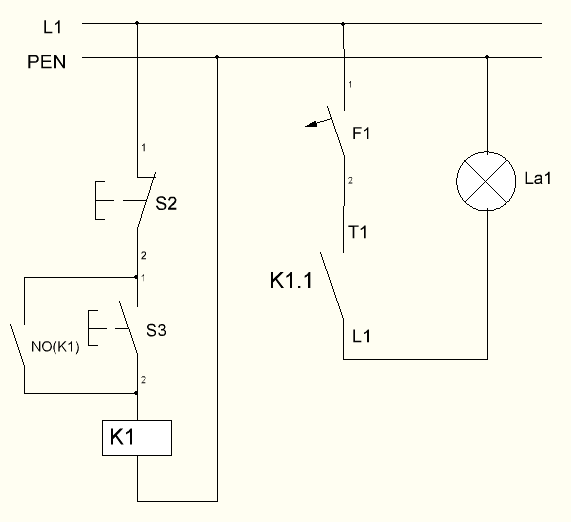 A1
A2
A1
A2
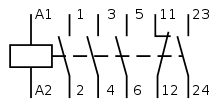 Zapojenie s blokovacími kontaktami, vzájomné blokovanie stykačov
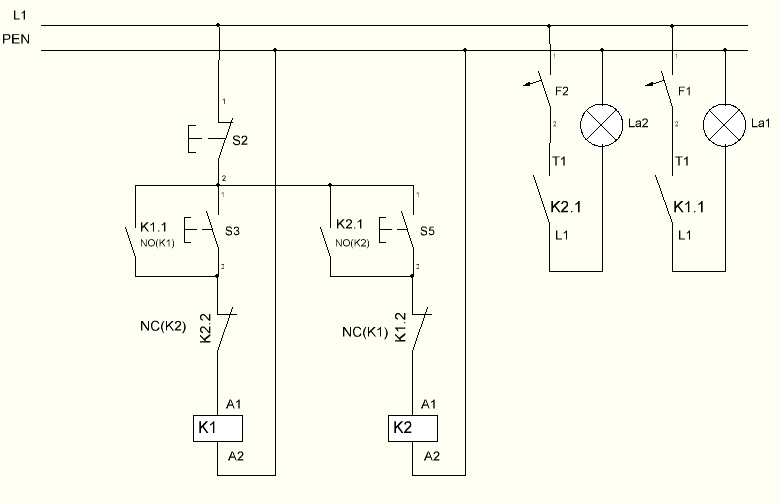 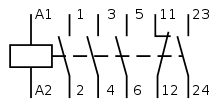 Zapojte na montážnom paneli
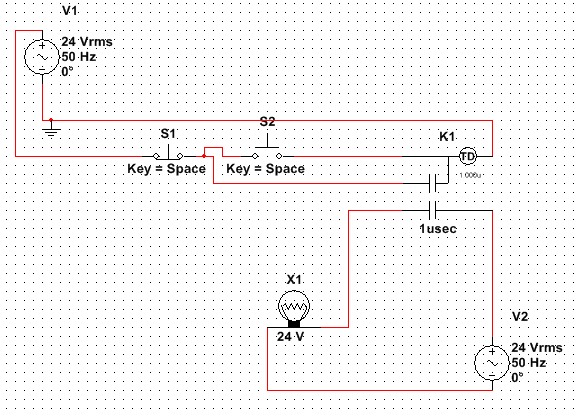 Zapojte na montážnom paneli
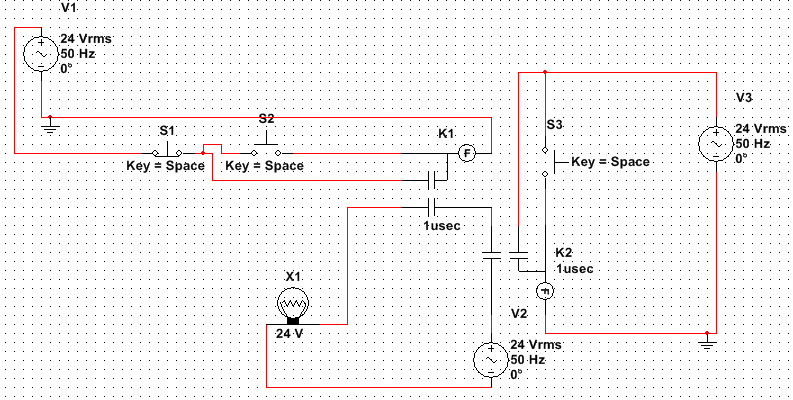 Zapojte na montážnom paneli
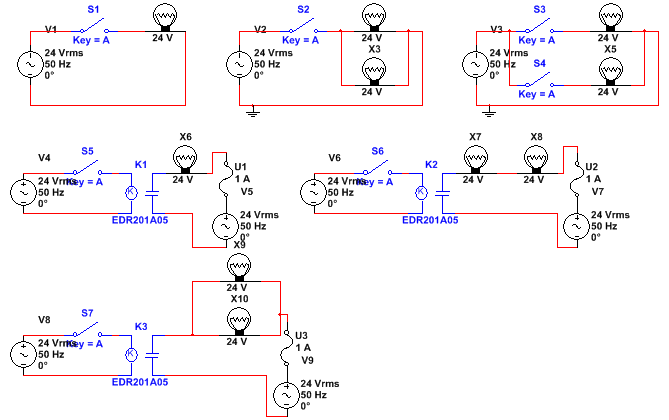 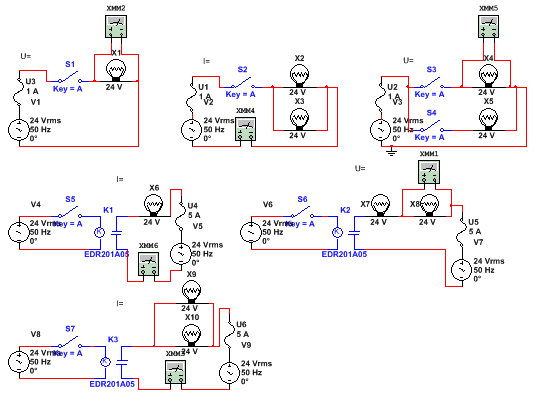 Zapojte na montážnom paneli
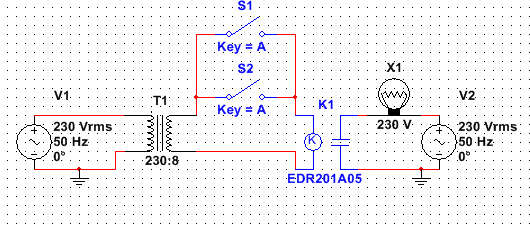 Zapojenie v Multisime – ovládanie žiarovky z  troch miest
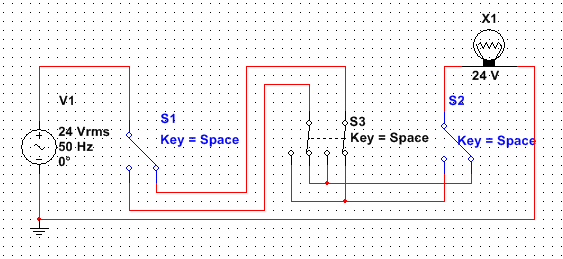 Zapojenie v Multisime
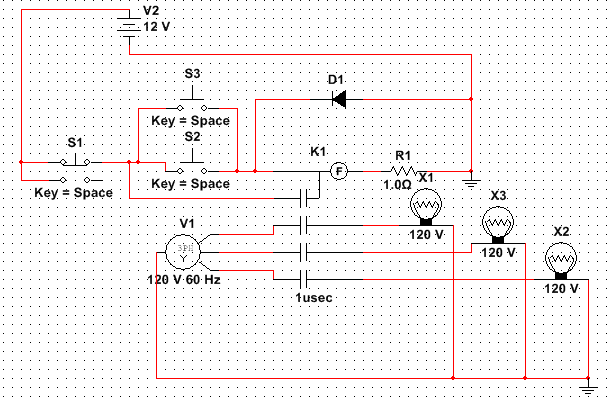 Zapojenie v Multisime
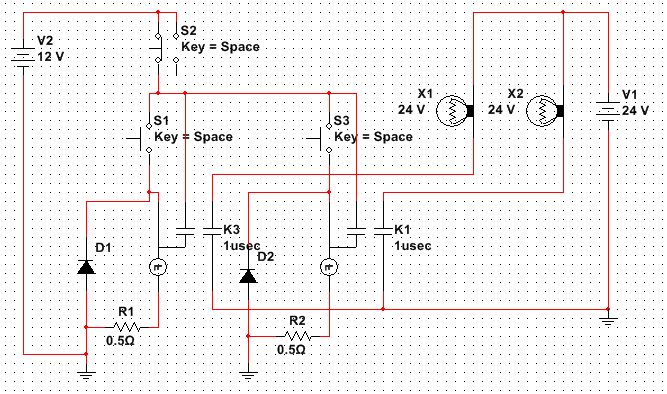 Zapojenie v Multisime
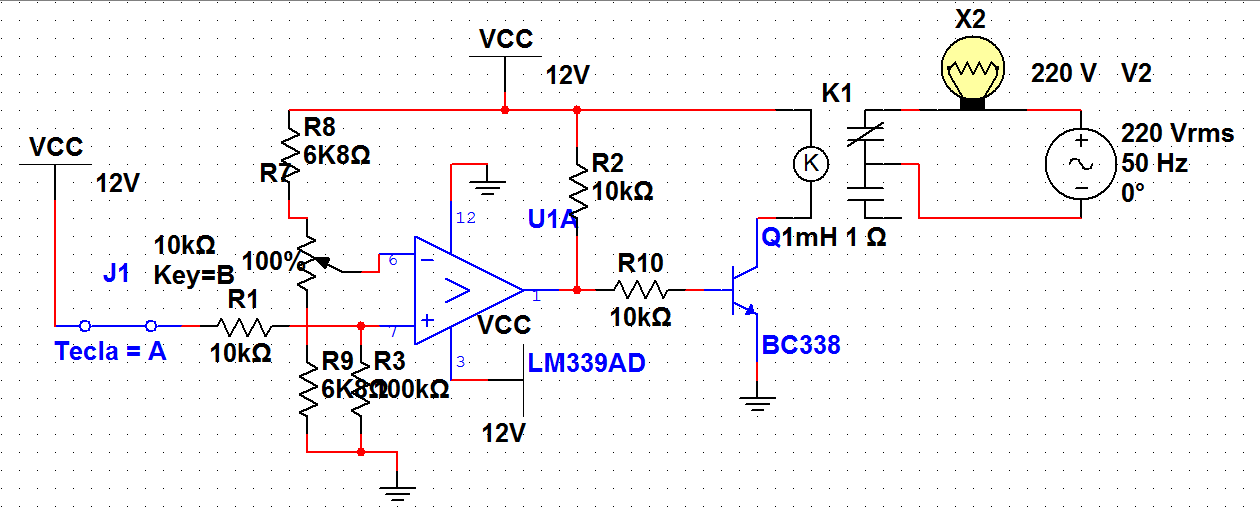 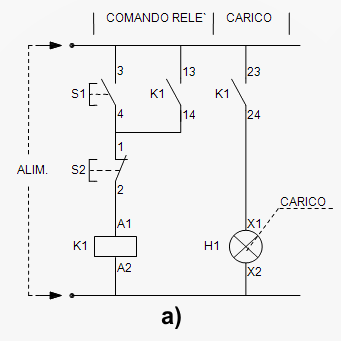 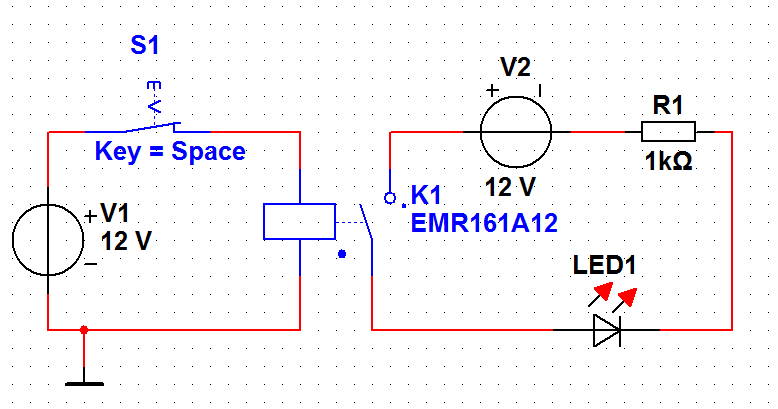